Didaktika VV pro předškolní vzdělávání Mgr. Zuzana Svatošová
Společná tvorba
Možnost volby
dílna
otevřenost
Choiced based art education
zážitek
reflexe
Moje pojetí výtvarné výchovy
sdílení
Základní výtvarné techniky
Vizuální gramotnost
Zvládnutí základních technik
témata
kreativita
Osobní zkušenosti
kultura
umění
Kresba tužkou
Pojetí výtvarné výchovy
Art-centrické
Video-centrické
Gnozeo-centrické
Animo-centrické
Podle Jana Slavíka in Od výrazu k dialogu ve výchově. Arteefiletika. Str 160-166
Cikánová, K., Sedlák, M.: Výtvarná výchova k projektu Environmentáního vzdělávání. Praha, 2007.
Lekce proběhla v březnu a dubnu 2009 v návaznosti na projekt Images and Identity. se studenty sekundy (12-13 let) Gymnázia Jana Keplera v Praze v rámci hodin výtvarné výchovy, její časová dotace byla 45+90+45 minut. K analýze byly využity fotografie vzniklých objektů, animace, transkripty slovních výpovědí autorů a reflektivní bilance vyučující.
Náplň a struktura vyučovacího celku
Na formální a technické úrovni bylo cílem lekce vytvořit autoportrét pomocí techniky asambláže, pak ho proměnit a tuto proměnu zachytit pomocí fotografií a převést na animaci. 
 
1. hodina(45min)
Motivace – hra co by to bylo kdyby to bylo, problematika hledání metafory, na konci toho bloku pak krátké nezveřejňované zamyšlení „Co bych byl, kdybych byl?“ Hledání sebeprezentující metafory.
Autoportrét – krátký výklad a zadání úkolu na příště a vysvětlení techniky asambláže
 
Domácí příprava
Najít a shromáždit předměty a do školy pak donést, věci, které by mohly být mnou
Rozmyslet podobu svého autoportrétu (teoretická konceptualizace)
 
2. hodina(90min)
Tvorba autoportrétu – za pomoci doneseného materiálu vytvořit asambláž-autoportrét
Prezentace a obhajoba vlastní práce, možnost prohlédnout si a komentovat i práce kolegů
Motivace proměna – čtení a popř. dovyprávění příběhů proměn podle Ovidia, Kafky a Williama Goldinga. Diskuse na téma proměny – Může se člověk změnit tak, aby se stal něčím jiným? Něčím živým, co už nebude člověkem? Kdy se člověk stává člověkem, kdy jím přestává být?
Zadání úkolu pro proměnu: Proměňte svůj autoportrét tak, aby přestal být vámi a stal se něčím jiným, něčím živým co už není člověkem (možné paralely s literaturou)
Proměna – fotografování jednotlivých fází proměny
Reflexe – krátké prezentace, reflexe a obhajoby prací
 
Domácí příprava
Výroba animací (tentokrát, díky technickým problémům ve škole, práce pro učitele)
 
3. hodina(45min)
Shlédnutí hotových animací
Hodnocení, komentování a reflexe 
I&I Projekt je interdisciplinárně založen v oblastech kulturního vzdělávání,občanské výchovy, ICT a v oblasti vizuální a mediální gramotnosti.
Klade si za cíl výzkumně zmapovat oblast dosavadních kurikulárních dokumentů daných oblastí a jejich implementace, ve výzkumné části založit informační, sdílený komunikační website, analyzovat zjištění z terénu v jednotlivých zemích, analyzovat je  a po této analýze navrhnout inovované kurikulum pro učitele a studenty učitelství, ověřit je v praxi a navrhnout nový produkt, využívající možností a nástrojů vizuální komunikace, spustit a dát k dispozici on-line verzi tohoto nového modelu učení a vyučování.
Jeden účastník hry jde za dveře a ostatní se domluví na jednom členu skupiny, ten, který byl za dveřmi má pak za úkol uhádnout na koho ostatní myslí. Zjišťuje to pomocí otázek: Co by to bylo, kdyby to byl strom, barva,.předmět ve škole…? Ostatní členové skupiny odpovídají podle svých představ. Popsáno např. in ZAPLETAL, M. a kol. Zlatý fond her , Praha: Mladá Fronta, 1990, ISBN 80-204-0120-2 
Ovidius Naso, Publius. Proměny [Ovidius Naso, 1935]. V Praze : Jan Laichter, 1935 KAFKA,F: Proměna (Die Verwandlung; R, Praha, SNKLU 1963; Praha, Primus 1990) - přel. Zbyněk SekalGOLDING,W.: Pán much. Maťa. ISBN: 80-7287-061-
GOLDING,W.: Pán much. Maťa. ISBN: 80-7287-061. V době zadávání úkolu jedna z oblíbených knih studentů-této třídy
JÁ JAKO VIZUÁLNÍ METAFORA – PROMĚNA
Náplň a struktura vyučovacího celku
Na formální a technické úrovni bylo cílem lekce vytvořit autoportrét pomocí techniky asambláže, pak ho proměnit a tuto proměnu zachytit pomocí fotografií a převést na animaci. 
 1. hodina(45min)
Motivace – hra co by to bylo kdyby to bylo, problematika hledání metafory, na konci toho bloku pak krátké nezveřejňované zamyšlení „Co bych byl, kdybych byl?“ Hledání sebeprezentující metafory.
Autoportrét – krátký výklad a zadání úkolu na příště a vysvětlení techniky asambláže
 Domácí příprava
Najít a shromáždit předměty a do školy pak donést, věci, které by mohly být mnou
Rozmyslet podobu svého autoportrétu (teoretická konceptualizace)
 2. hodina(90min)
Tvorba autoportrétu – za pomoci doneseného materiálu vytvořit asambláž-autoportrét
Prezentace a obhajoba vlastní práce, možnost prohlédnout si a komentovat i práce kolegů
Motivace proměna – čtení a popř. dovyprávění příběhů proměn podle Ovidia, Kafky a Williama Goldinga. Diskuse na téma proměny – Může se člověk změnit tak, aby se stal něčím jiným? Něčím živým, co už nebude člověkem? Kdy se člověk stává člověkem, kdy jím přestává být?
Zadání úkolu pro proměnu: Proměňte svůj autoportrét tak, aby přestal být vámi a stal se něčím jiným, něčím živým co už není člověkem (možné paralely s literaturou)
Proměna – fotografování jednotlivých fází proměny
Reflexe – krátké prezentace, reflexe a obhajoby prací
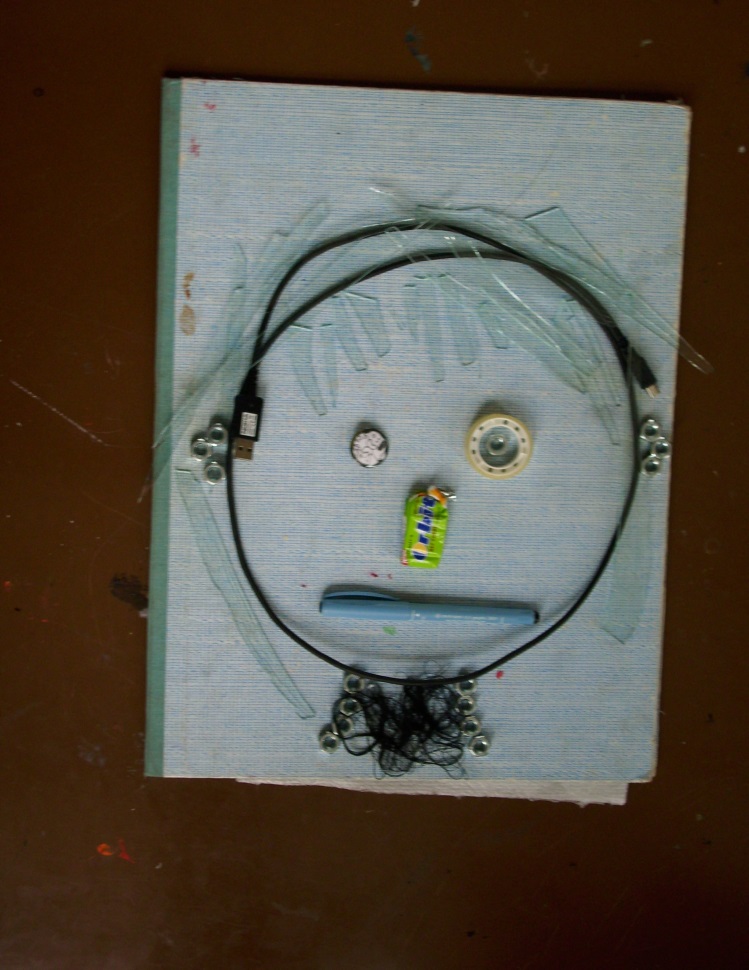 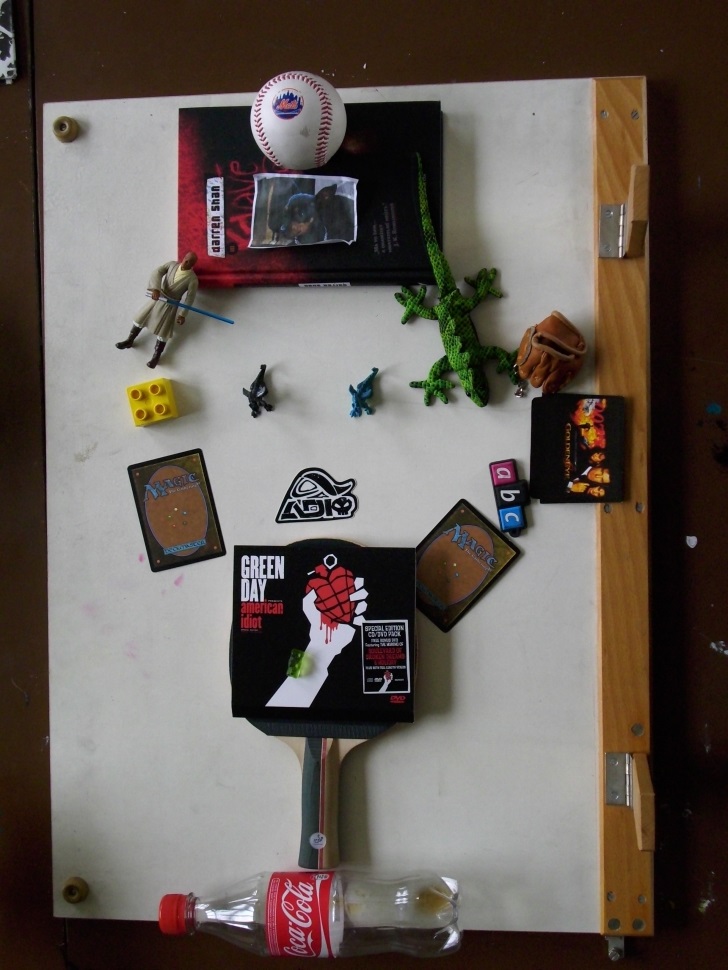 „Já bych začla vlasama, to jsou střepy … proto že jsem strašně něšikovná, co držim tak rozbiju... Taky se mi střepy líběj … Pak tu mám ten drát … protože neustále něco propoujuju... Matek tady mám celkem dost, protože k matkám a ke šroubům mám vztah už od dětství … hezký vzpomínky .. když jsem s tátou v garáži opravovala motorky. Lepící páska souvisí s mojí nešikovností, když něco rozbiju tak se to snažím opravit ono to sice poptom vypadá hůř … Dále žvýkačky protože mám ráda žvýkačky, fixu kterou píšu, černá nit protože ráda nosím černý oblečení.“
„…je to nechtěná přeměna ten člověk se brání a křičí… já bych to nazvala autonehodou protože potom, když mizeli ty oči a tak ten člověk se znetvořil a zbyla z něj jen schránka bez identity bez kouzla...“
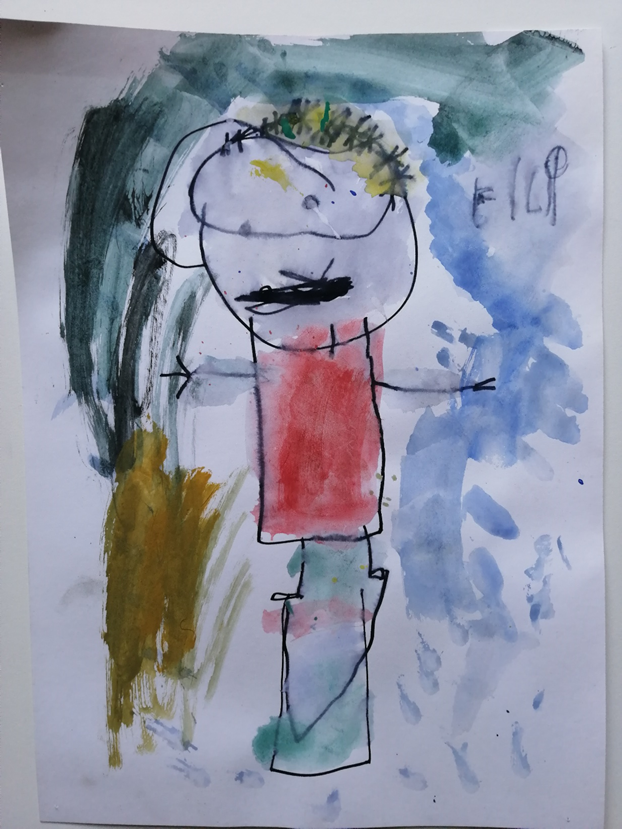 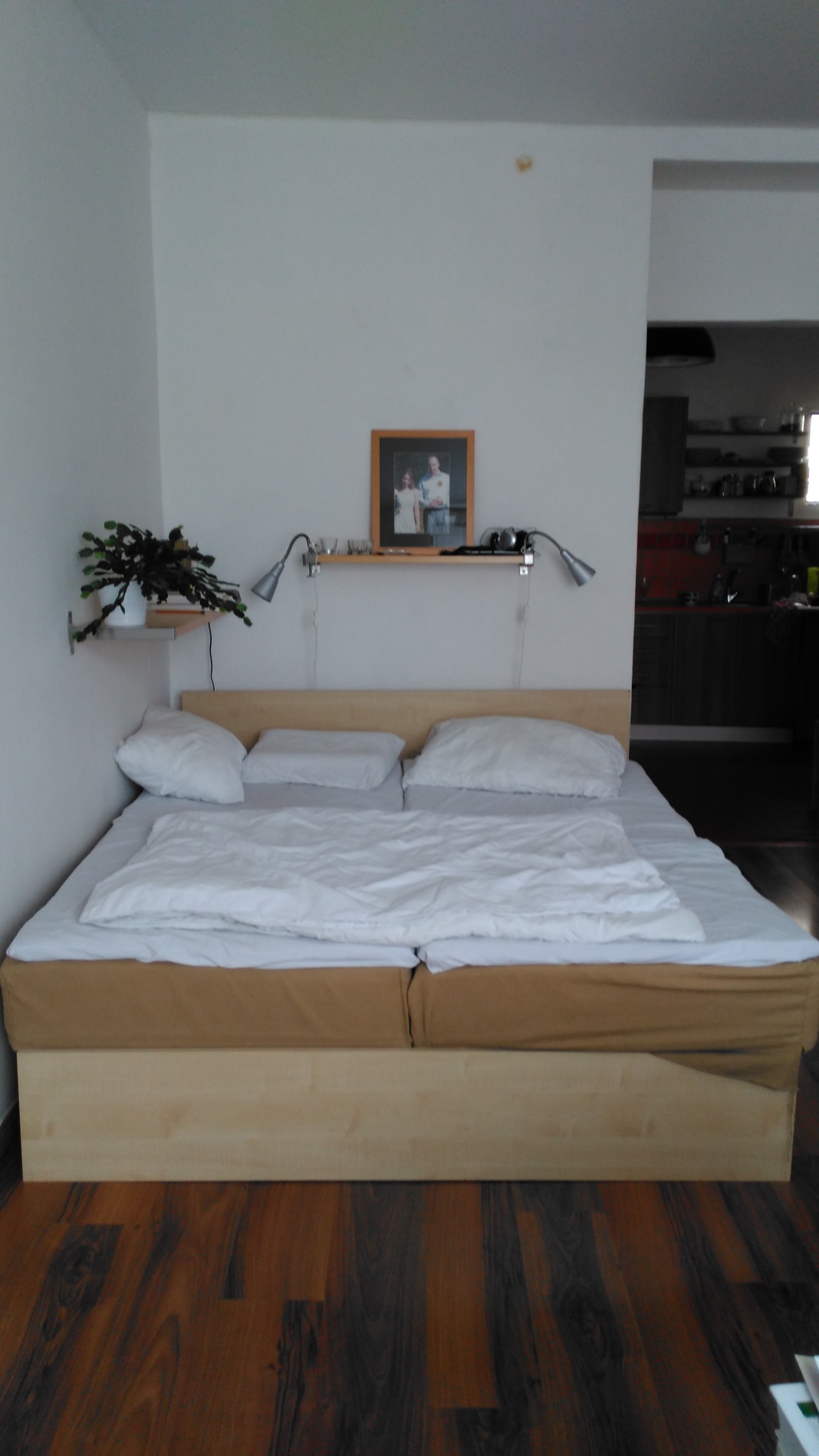 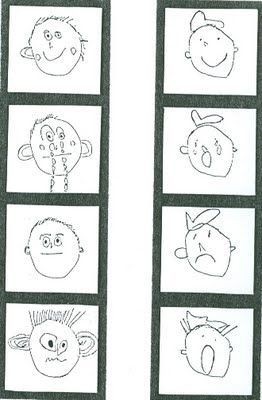 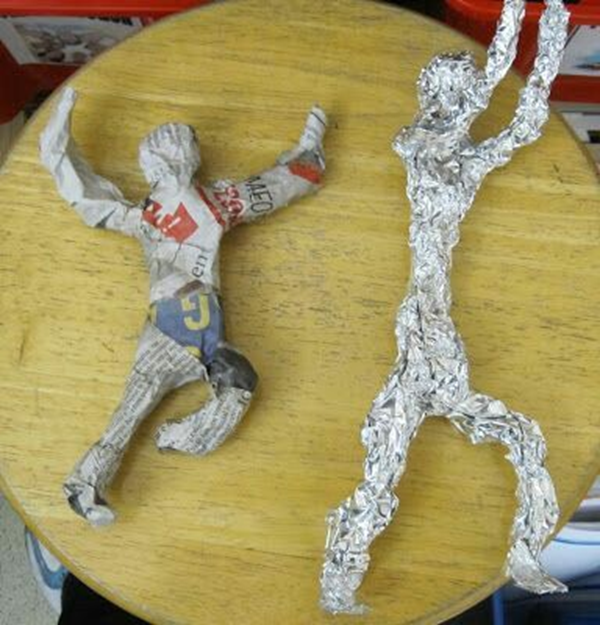 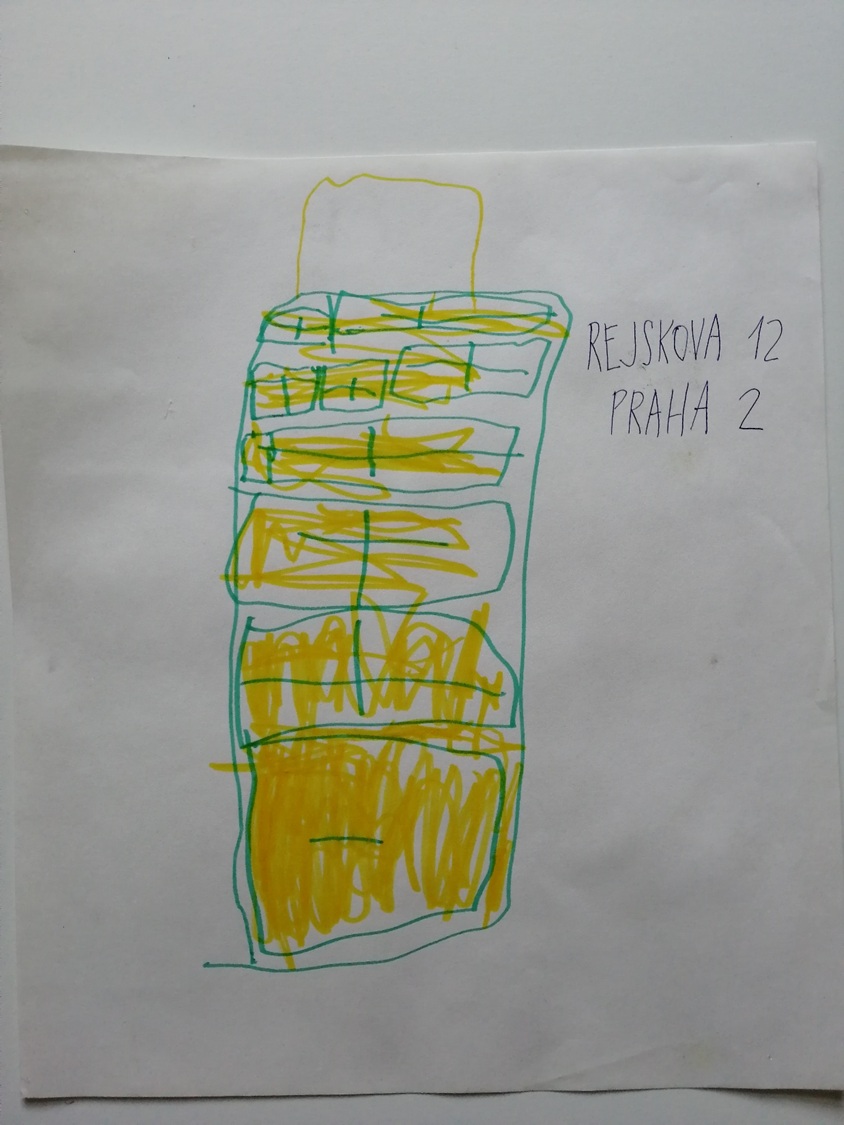 Tematická/metodická řada- jednotlivé náměty -výtvarné úkoly
- postupně se rozvíjejí
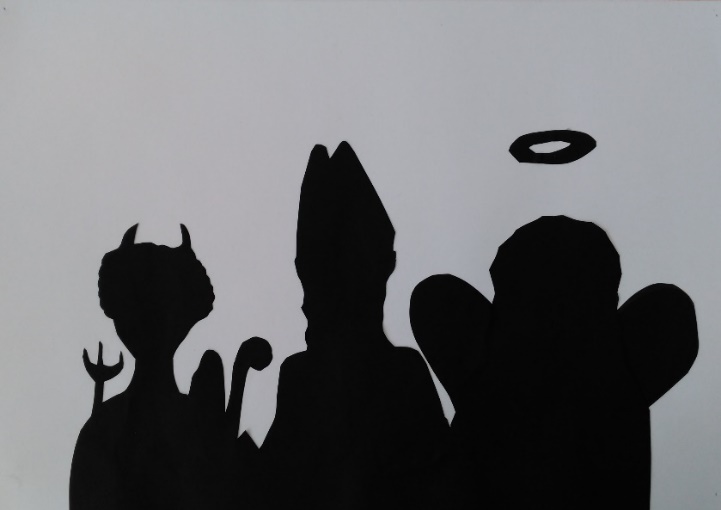 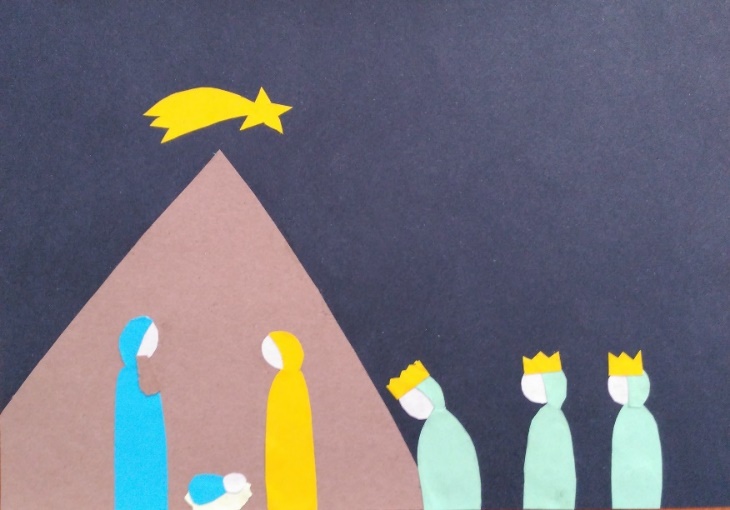 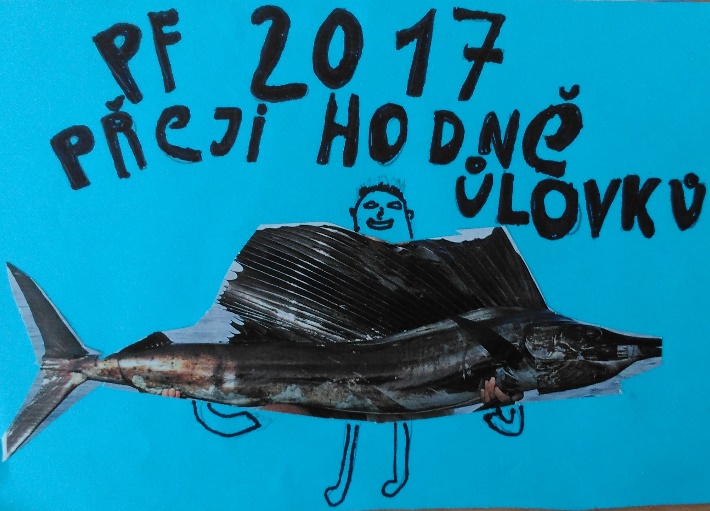 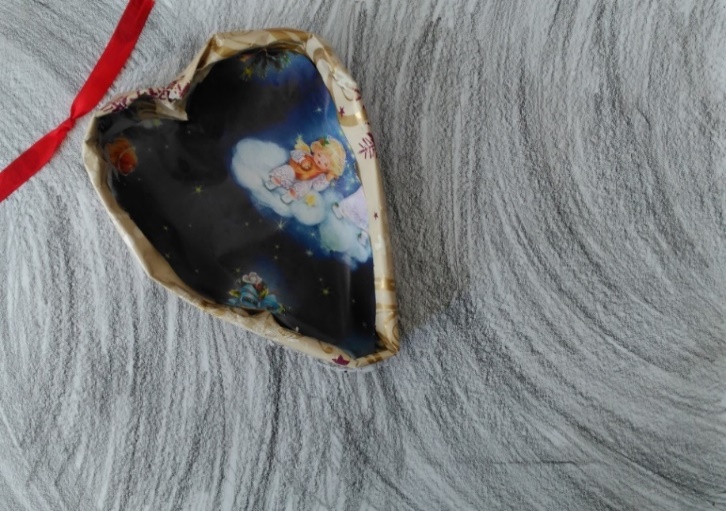 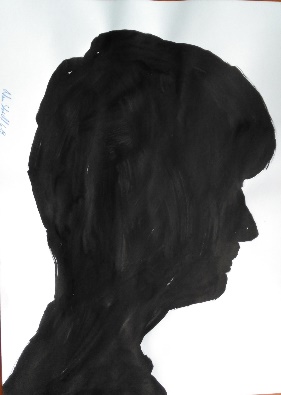 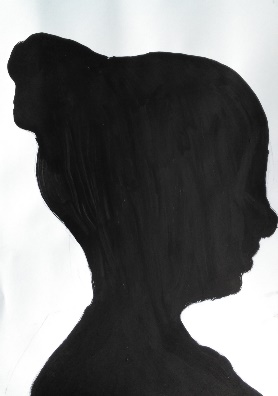 [Speaker Notes: 2.Metodické a tematické řady, projektování
nabízí možnosti jak uchopit výtvarnou výchovu a nabídnou žákům možnosti 
k jejich tvořivému myšlení a svobodnému projevování.
jednoduché celky-výtvarné řady
- krátké útvary, které jsou pro žáka srozumitelné 
a rozvíjí jakýkoli úsek učební látky nebo námětu
- volné a hravé řady pro posílení fantazie, emoce a rozvoj tvůrčích schopností dítěte
- vážnější tématické a metodicky řady určené starším žákům
- volnější přístup učitele k tématu nebo výtvarnému problému
- soubor individuálních pohledů, různost postupů 
- vhodné pro základní školy
metodická řada - zaměření na realizaci v materiálu a techniku zpracování
tématická řada - hlouběji se zabývá samotným námětem, 
než technikou, jakou je zpracována]
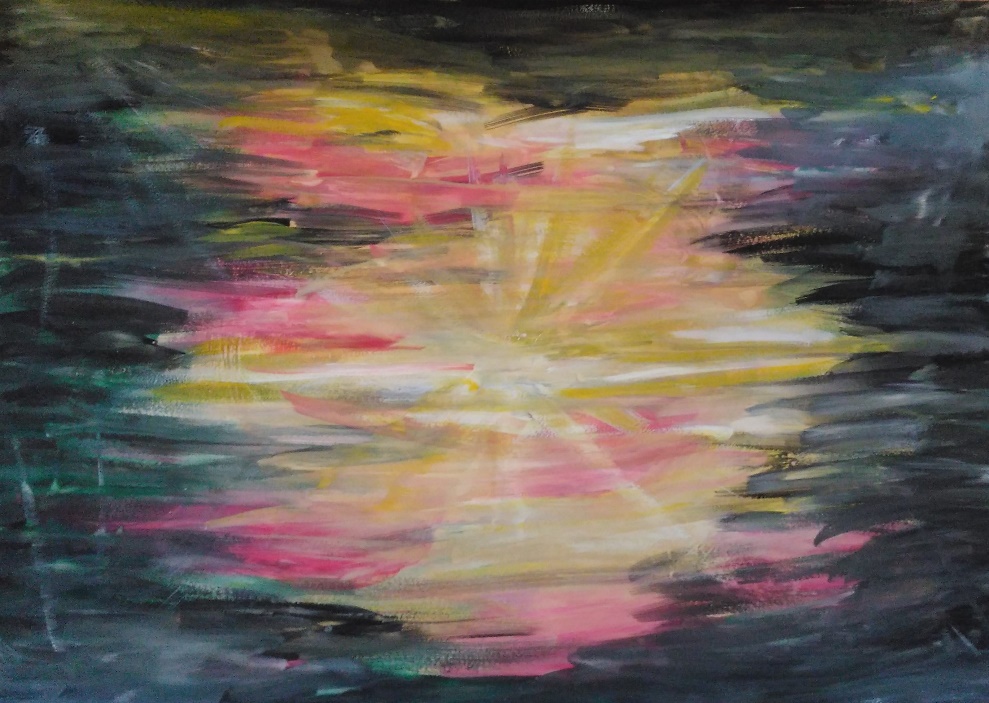 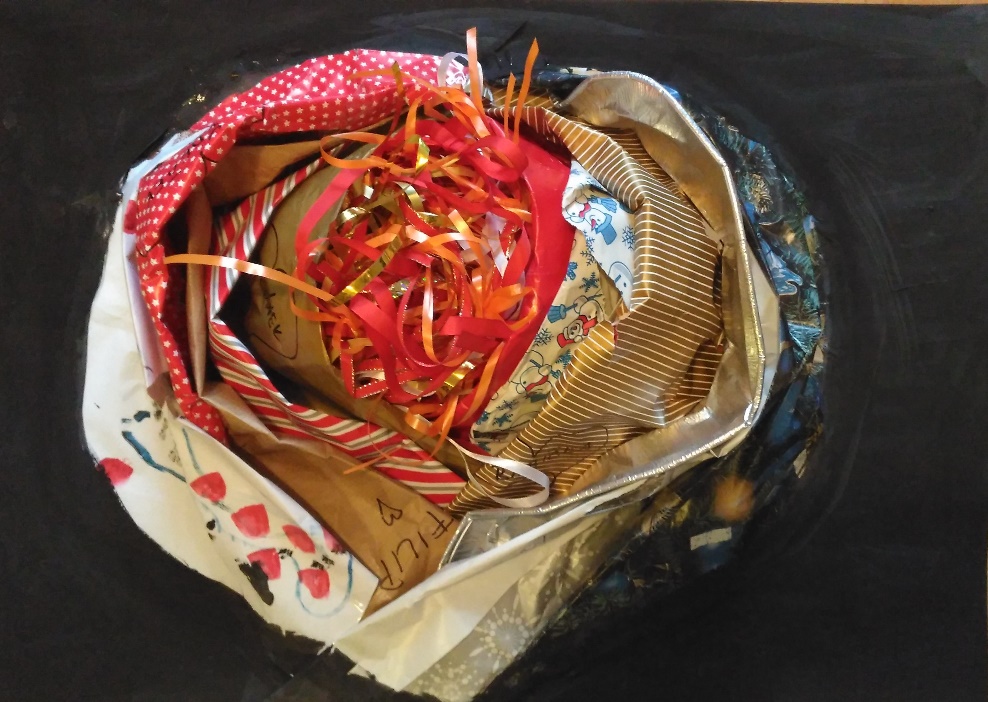 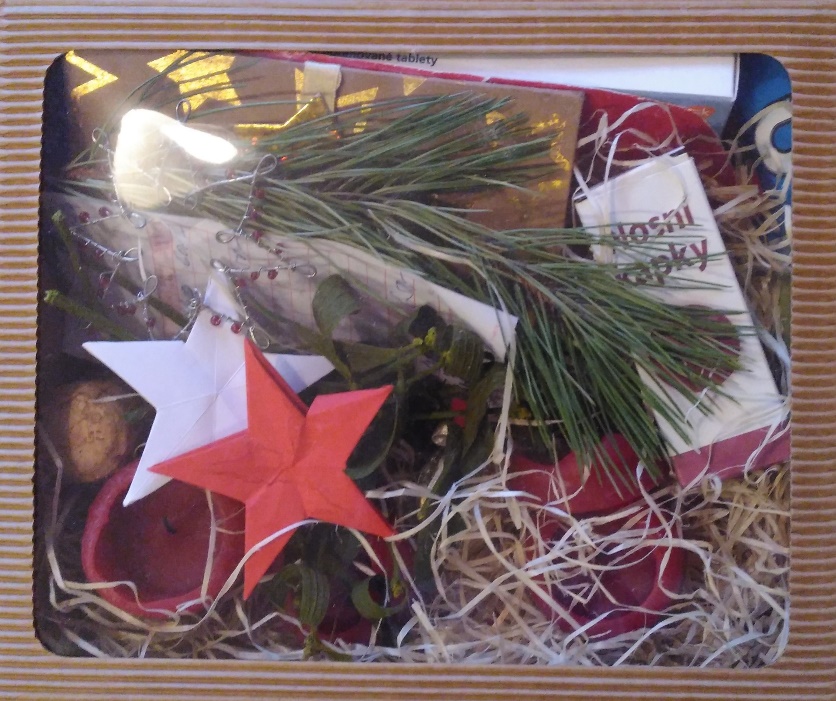 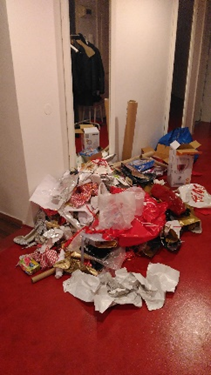 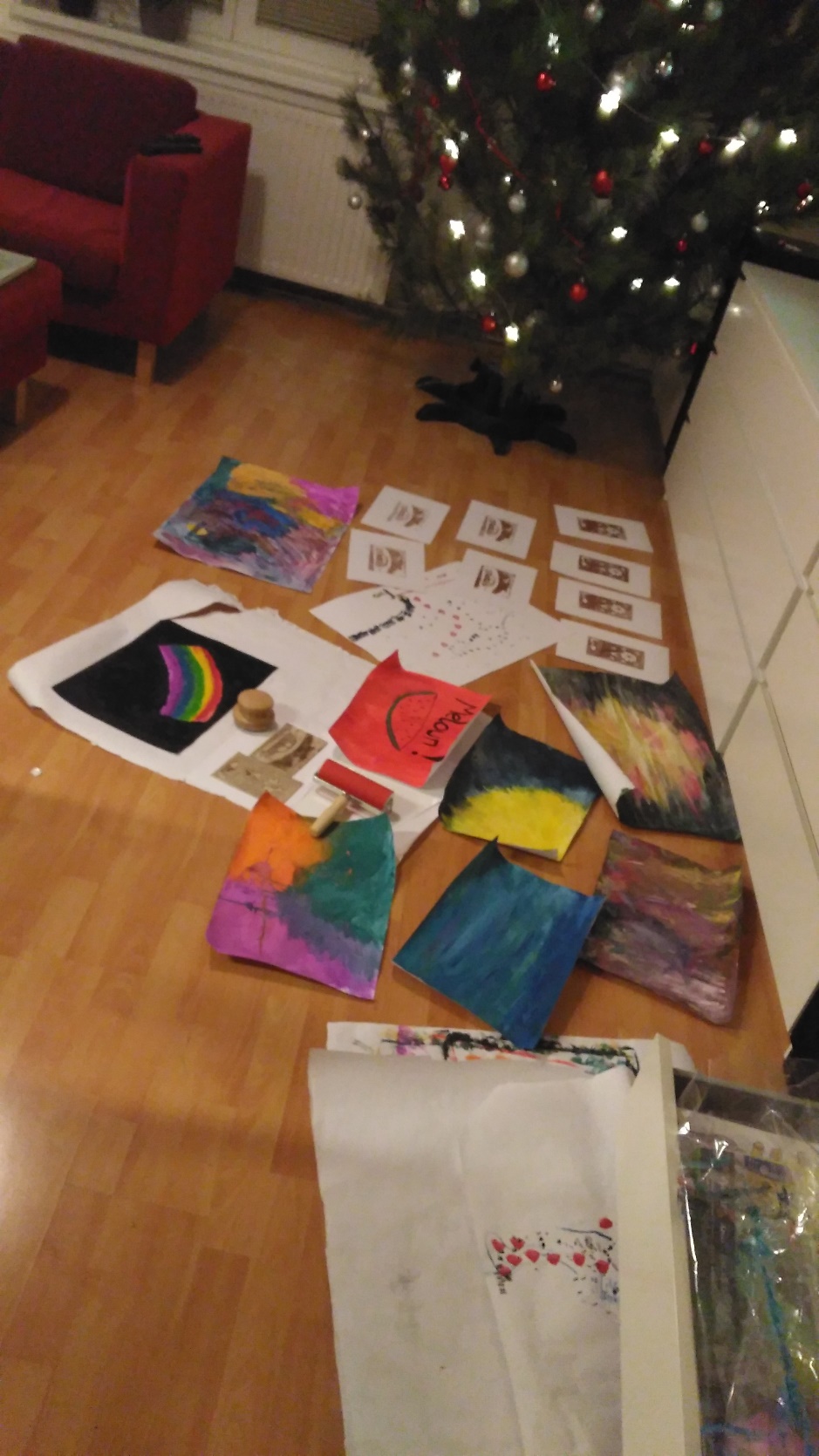 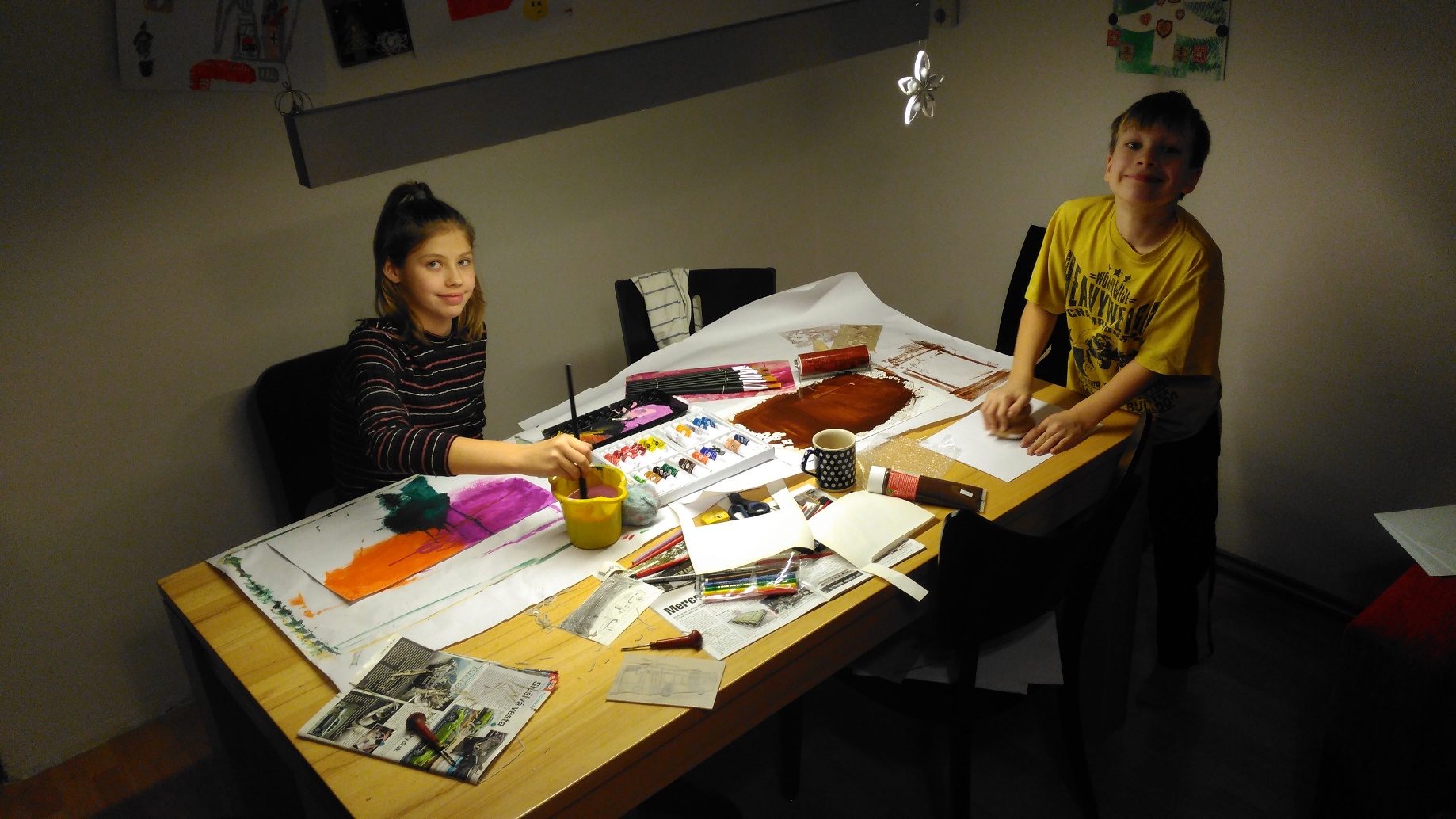 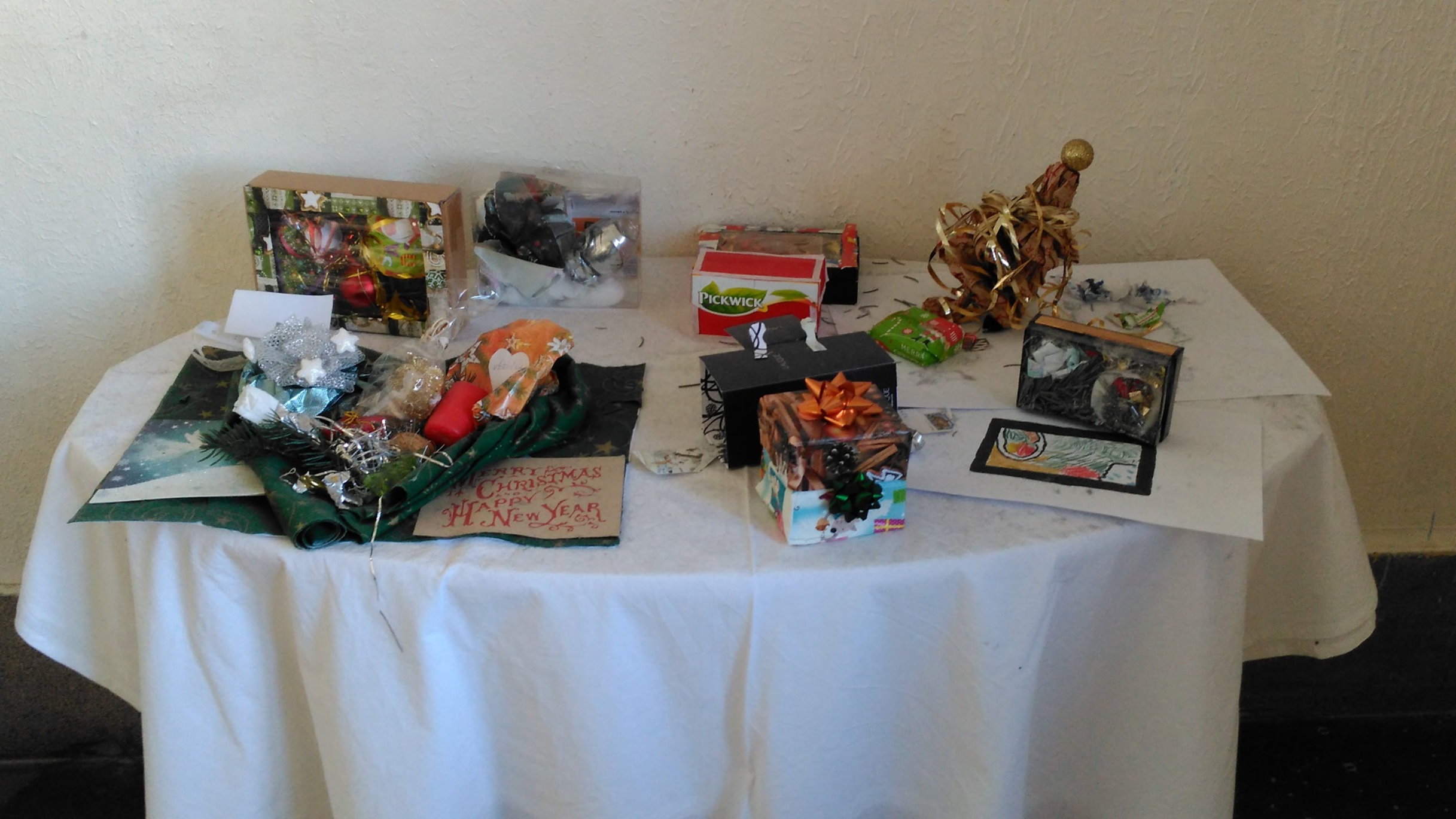 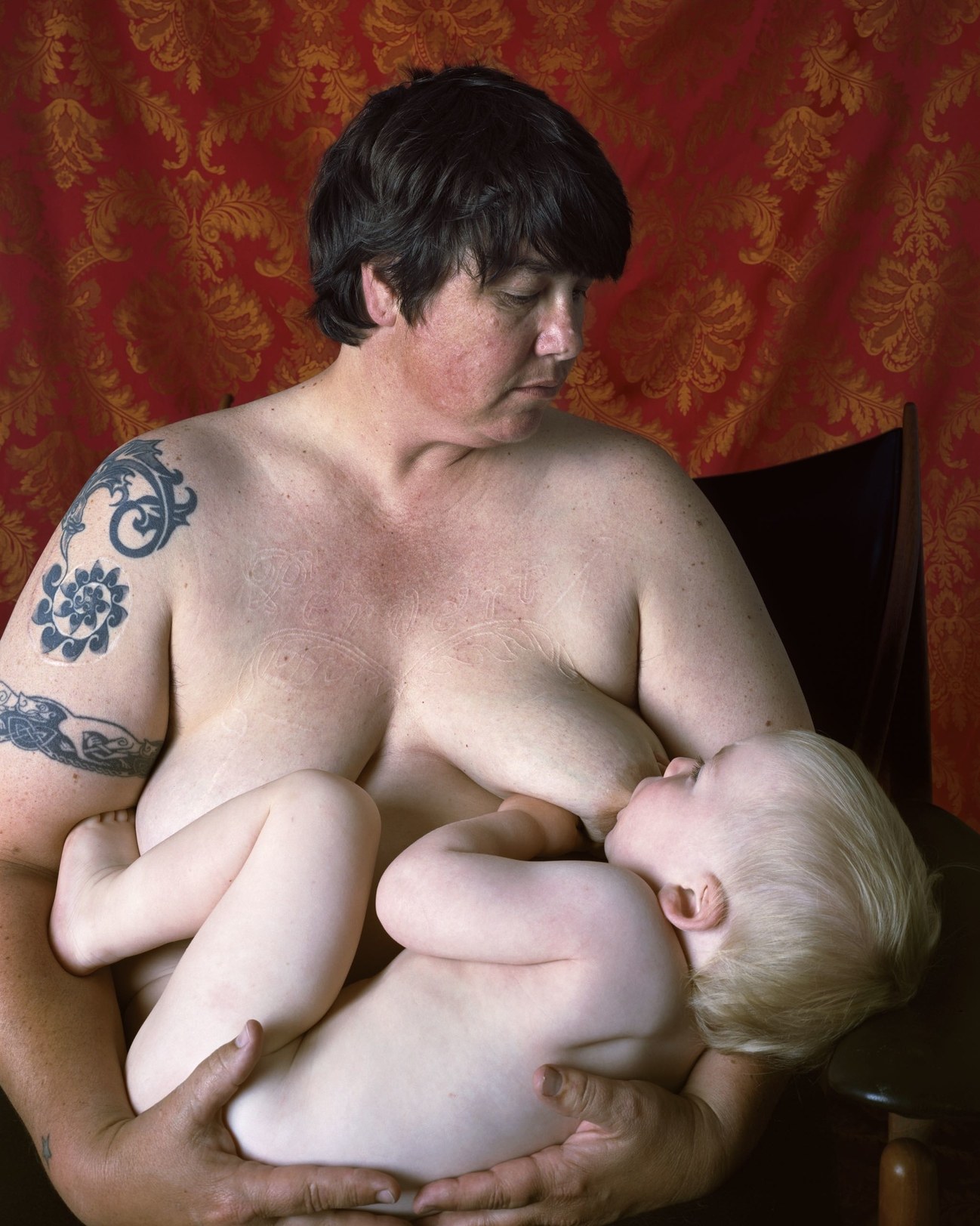 Catherine Opie: SelfPortrait/Pervert, 1994.                                Catherine Opie: SelfPortrait/Nursing, 2002.
(Photos are downloaded from: http://www.newyorker.com/magazine/2017/03/13/catherine-opie-all-american-subversive)
[Speaker Notes: So it was reading common visual text around us (like a magazines and advertisement) and now we would like to show you how we work with specific contemporary artwork with gender issue. ..so First of all..
We show the picture to students and let them study it for a while. Everyone will prepare its explanation . The stereotypes are occuring from the beginning – Ussually students said: Its weird, The baby it too big. She looks like a man not like a woman.. I don´t like it….then we teach them how to explore the meaning of the picture. Who is it? Why the picture was taken? Whatś the meaning of the background. Can you see any historical context? Student are trying to answer themselves , emphatize with the autor….. then teacher adds the context and artist comment.
For example here you are Cartherine Opie and her selfPortraits. And her comment:
 I’ve pretty much been doing the same thing since I was nine,” she said. “I was making portraits of my friends. I was making self-portraits, I was making images of the neighborhood.” She was, as she likes to say, “mapping” her reality.
So we teach them going through or beyong the image surface to human reality and artist life experiences.
It doesn´t matter how does it looks like.
Behind the picture we can find christian idol of mother love

Například komentář autorky: 
Opie said, “S/M was never sexual for me.” It was something she did much more with friends than with lovers. 
“I’ve never really had a successful domestic relationship,” Opie told an interviewer in those years. “I’ve always wanted one.”
About a year later(2012), Opie made “Self-Portrait/Nursing,” which is now in the Guggenheim’s permanent collection. She is topless again in that picture, but for the first time she shows her face to the camera. Holding her son in her tattooed arms, she gazes down into his eyes as he nurses—a butch-dyke Madonna and Child. If you look closely, you can see the raised white scars across her chest, indelibly looping into the word “pervert.”]
Interpretace
Hledání více významů a jejich porovnávání
(Nehledáme jediný platný význam)
Cílem interpretace ve výtvarné výchově: poznání skutečnosti, poznání simulaker (obrazů obrazů) intertextuálně
Výpověď o zážitku
Bez důrazu na posuzování estetických hodnot
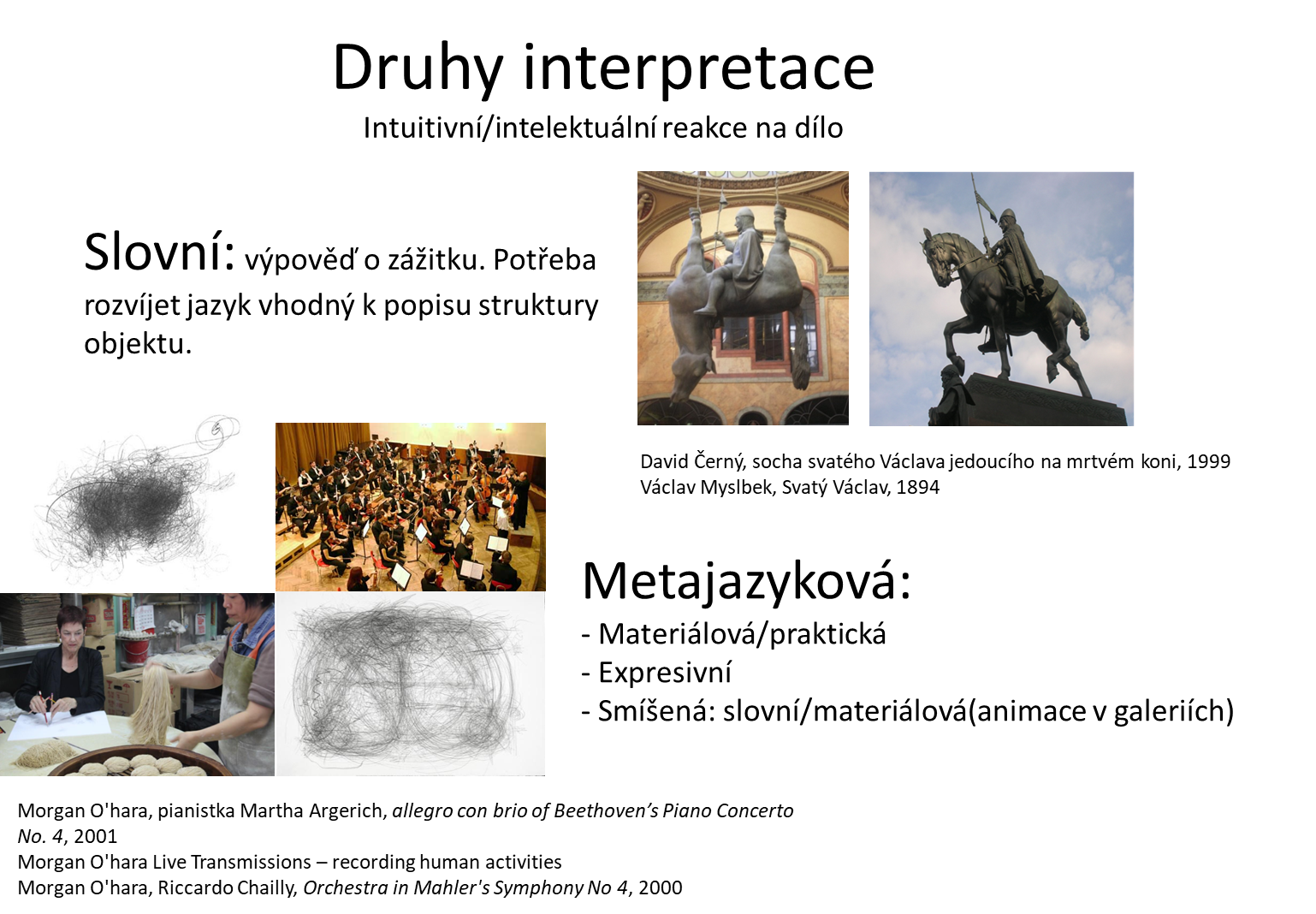 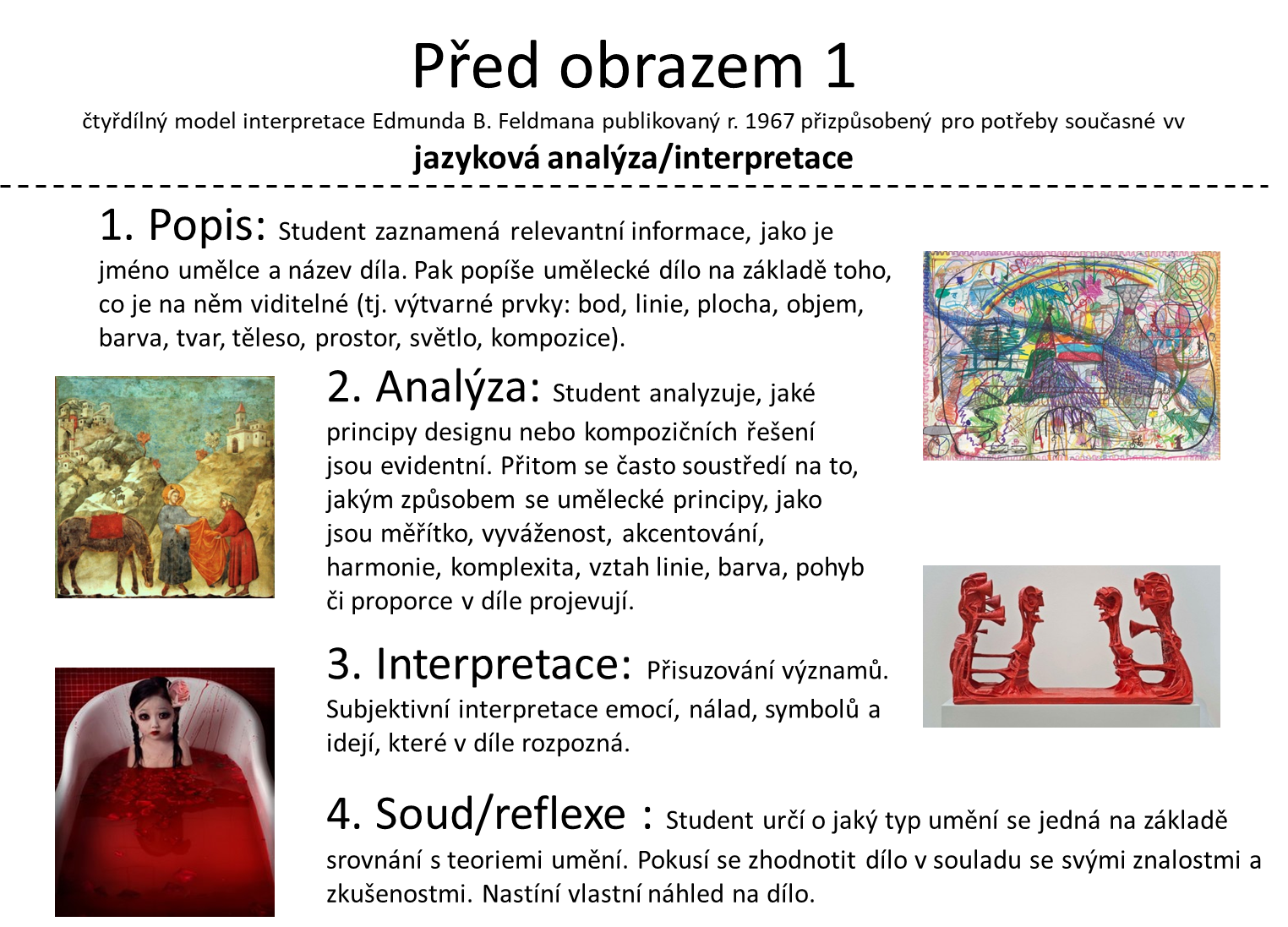 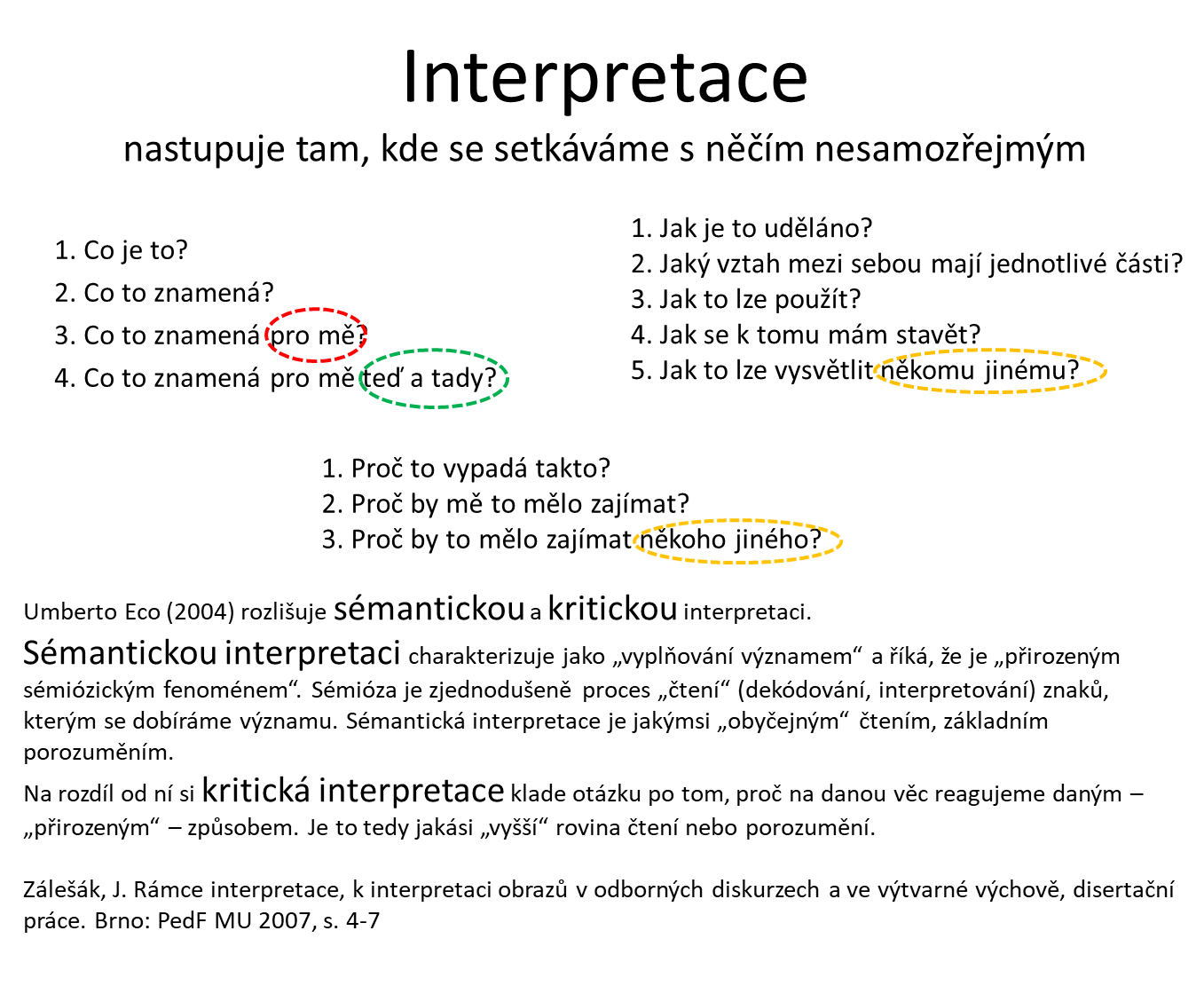 Percepce 
Smyslové vnímání – proces a zaznamenávání skutečnosti

Recepce 
Přijímání, vnímání a chápání uměleckého díla, účinek a působení na recipientaꓼ schopnost probírat se významy, sledovat jejich vazby

Apercepce
Uvědomění si vnímaného na předchozí zkušenosti, zájmu, či motivaci

Interpretace
Vysvětlení a výklad uměleckého díla, udělení významů
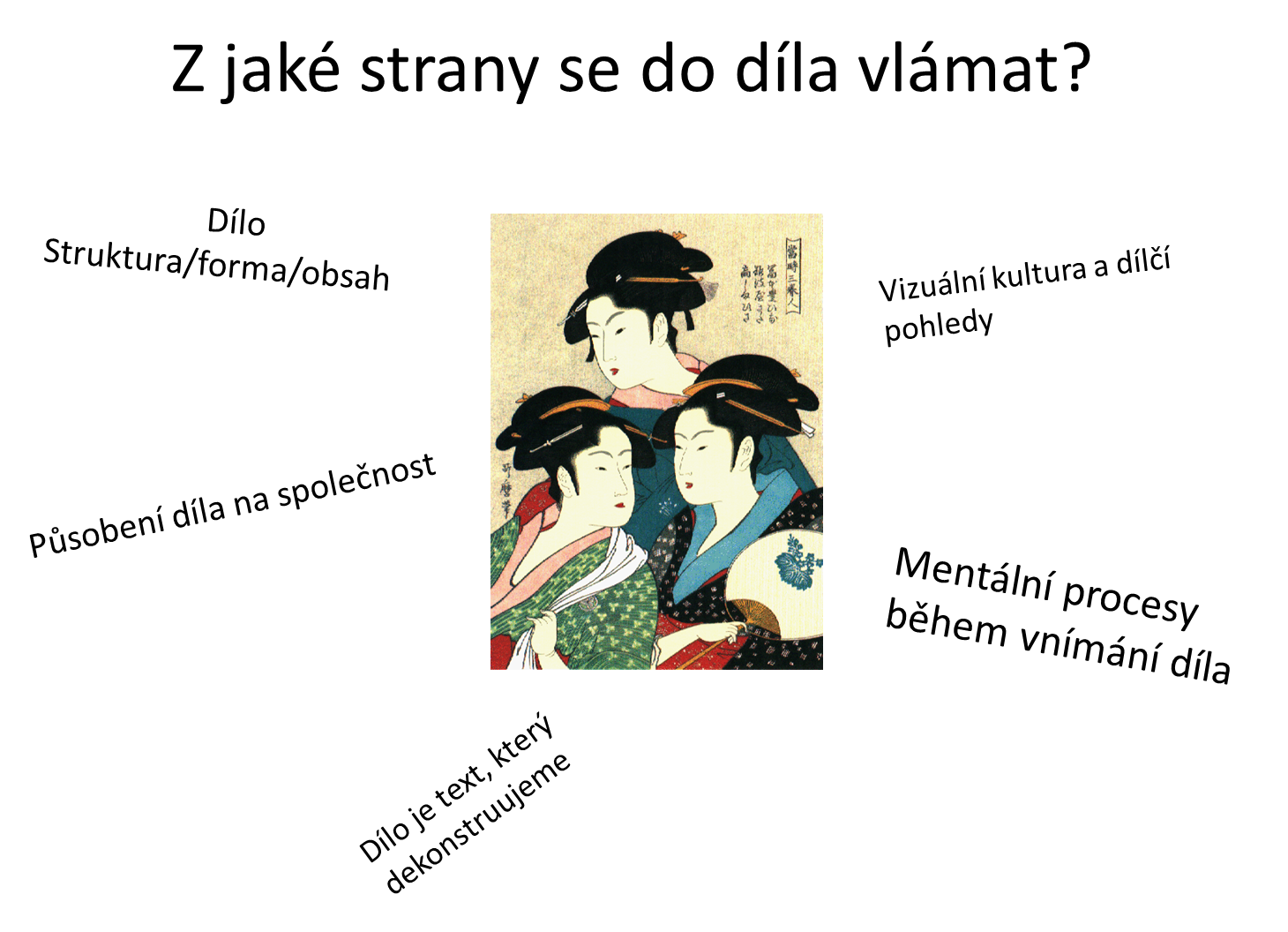